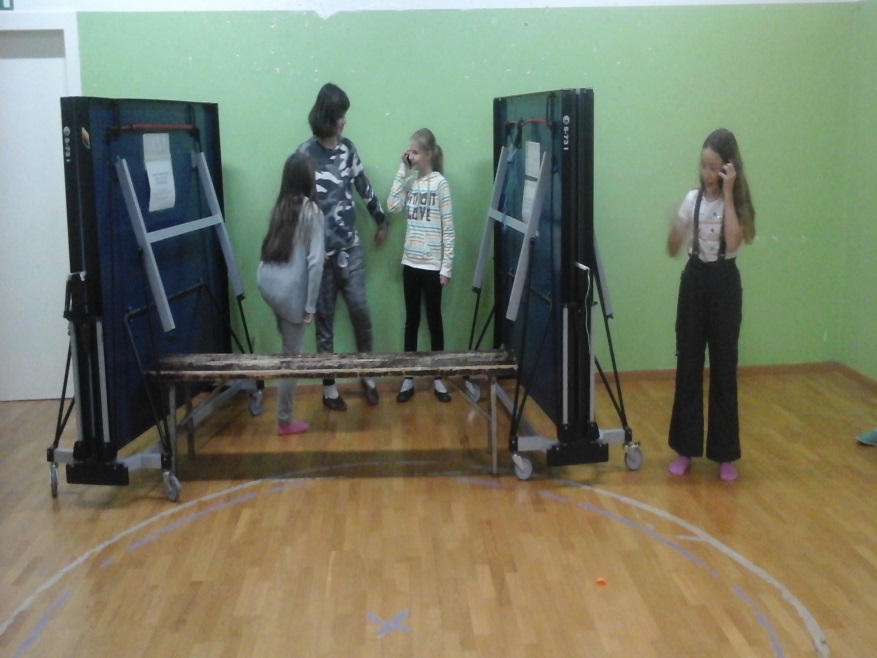 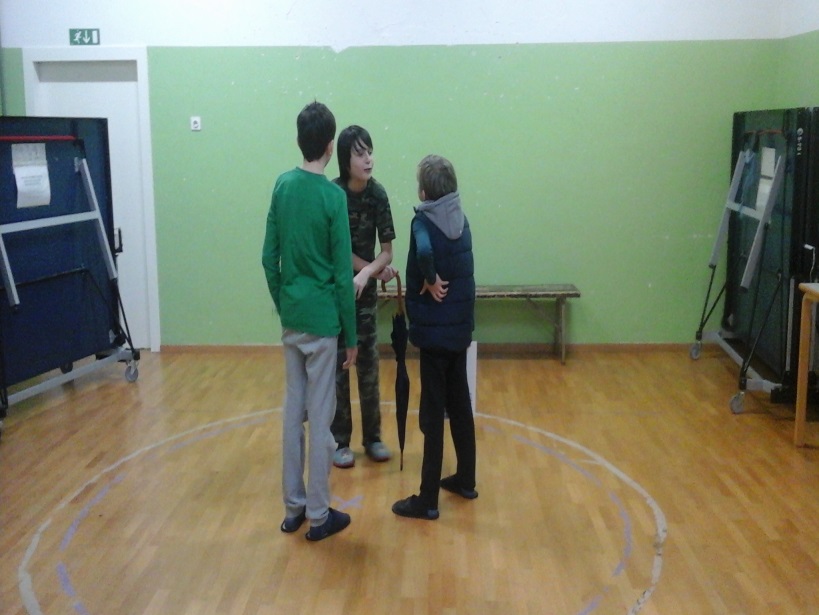 Soba se predstavi…
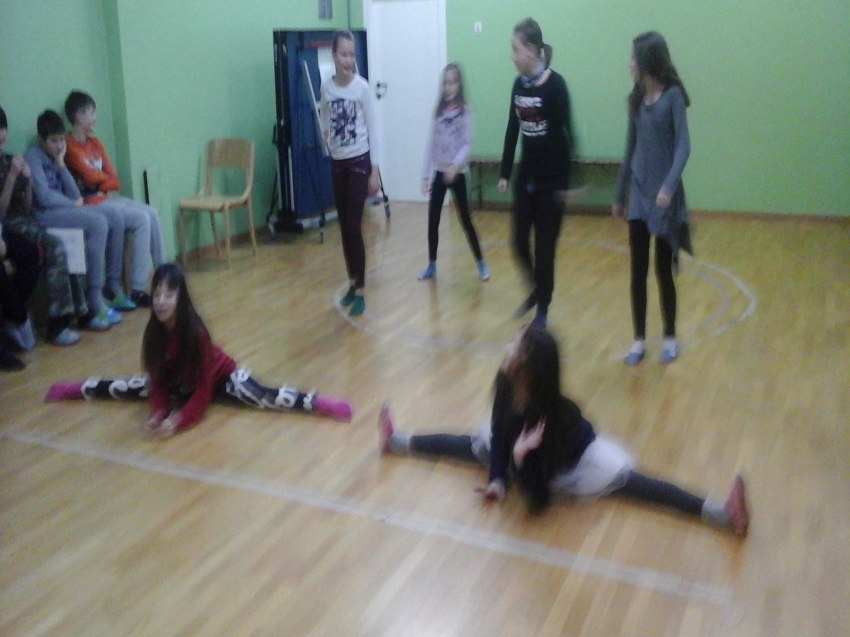 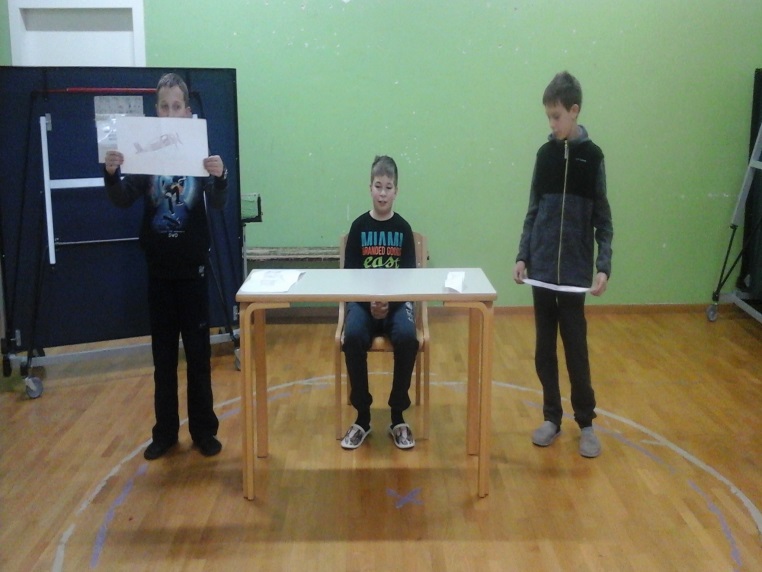 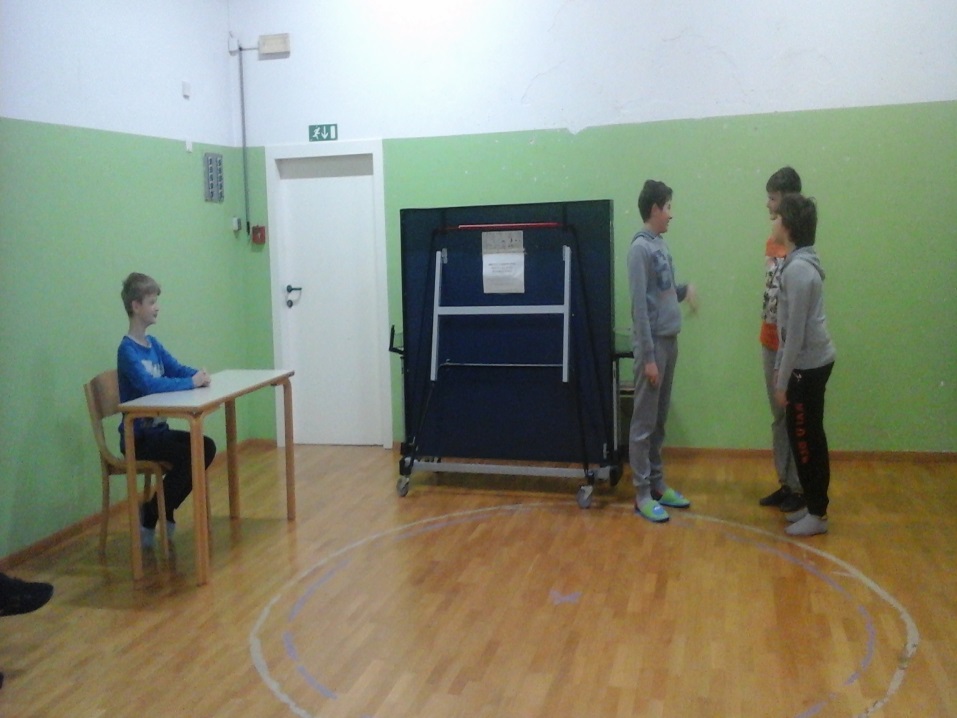 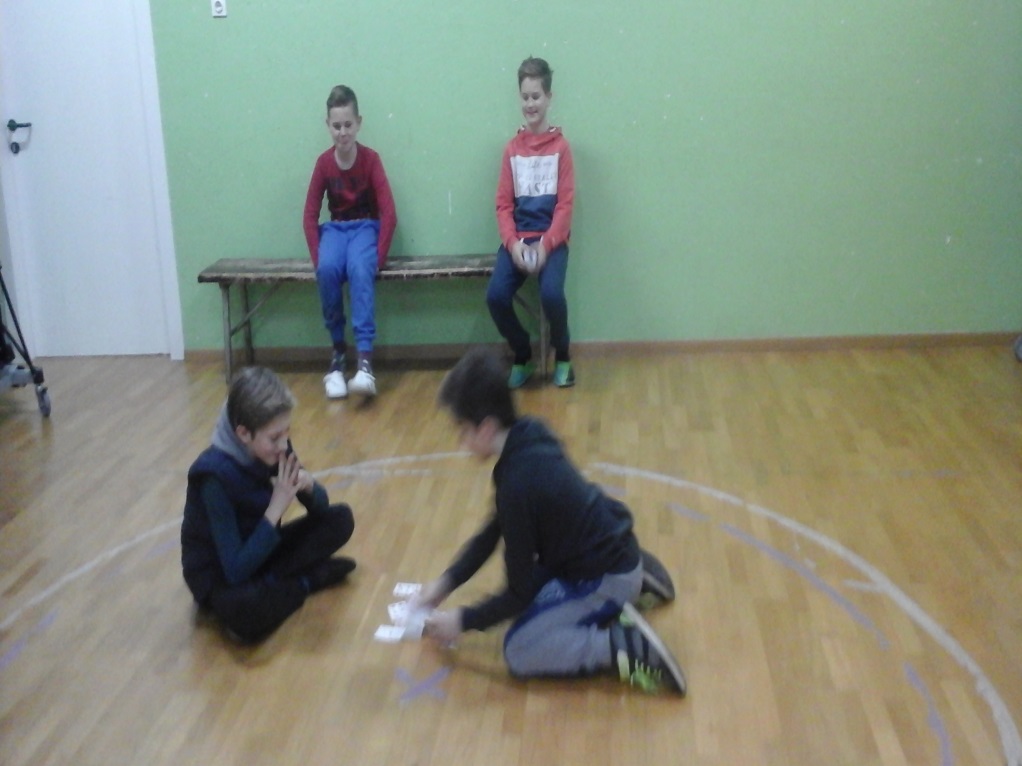 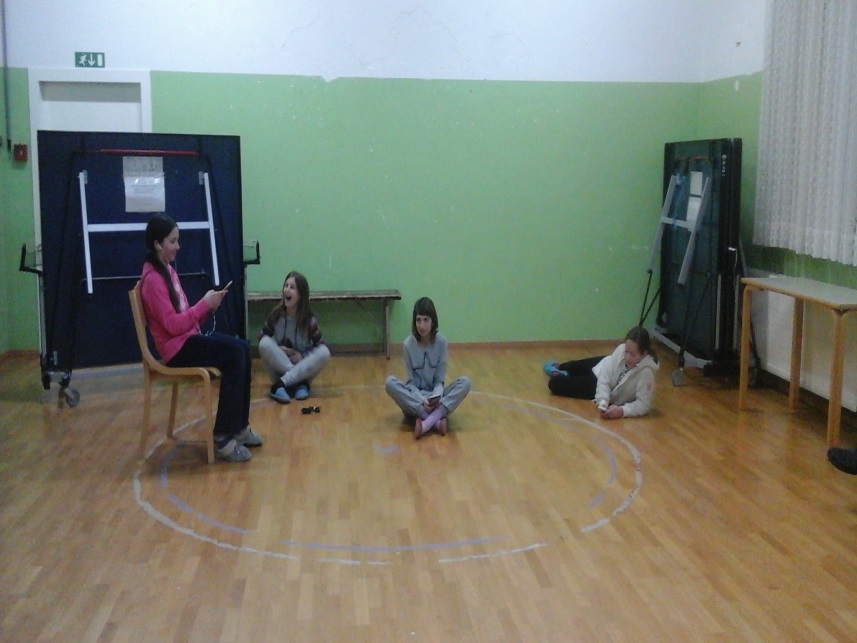 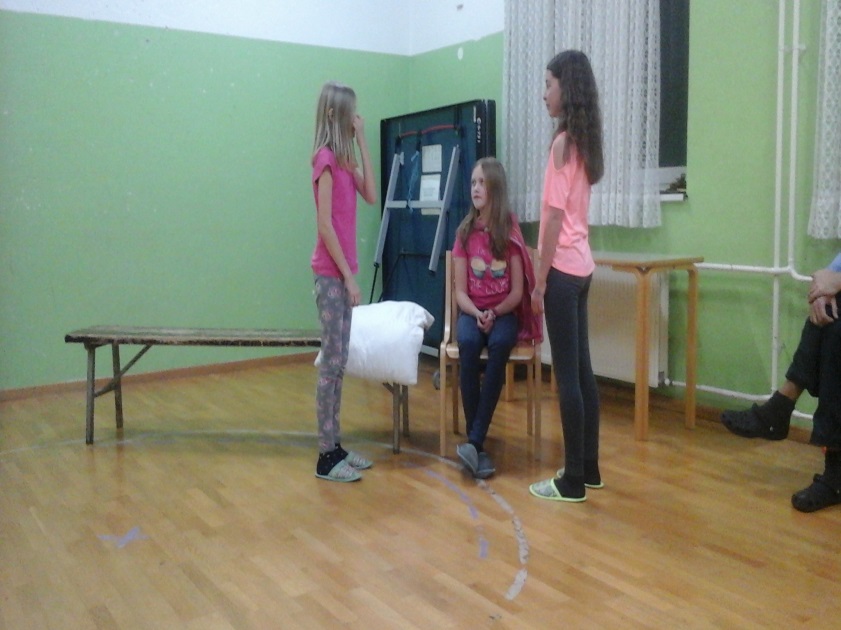 Za konec pa še ples …
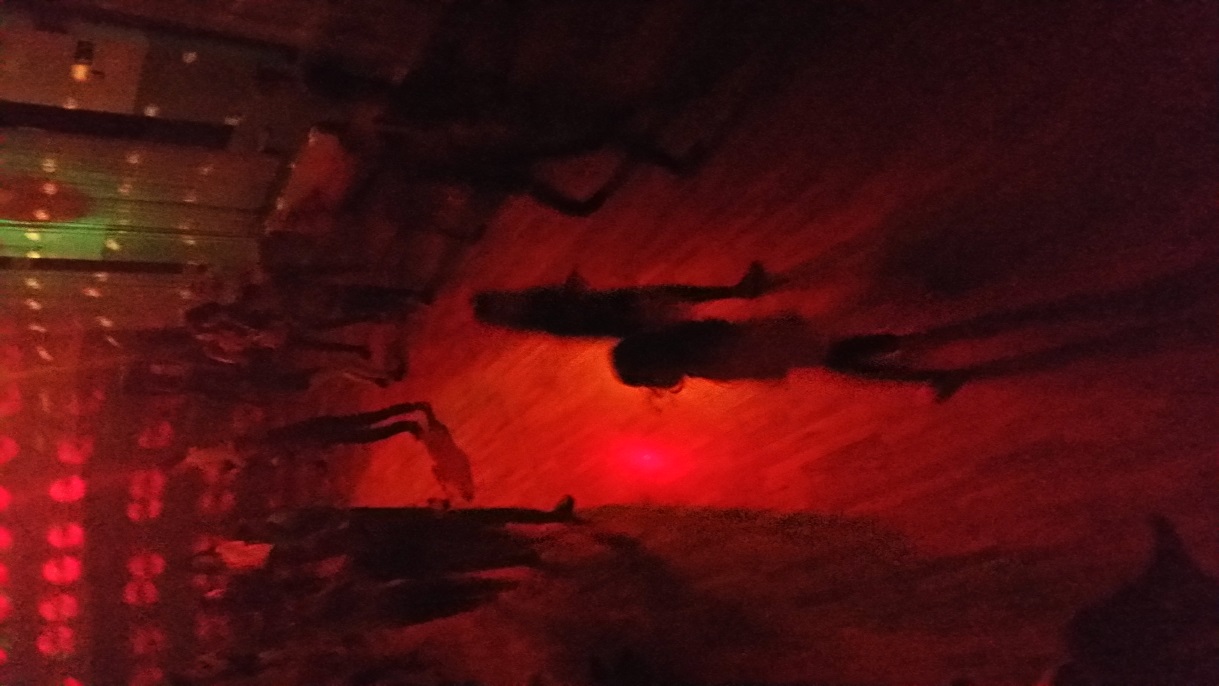 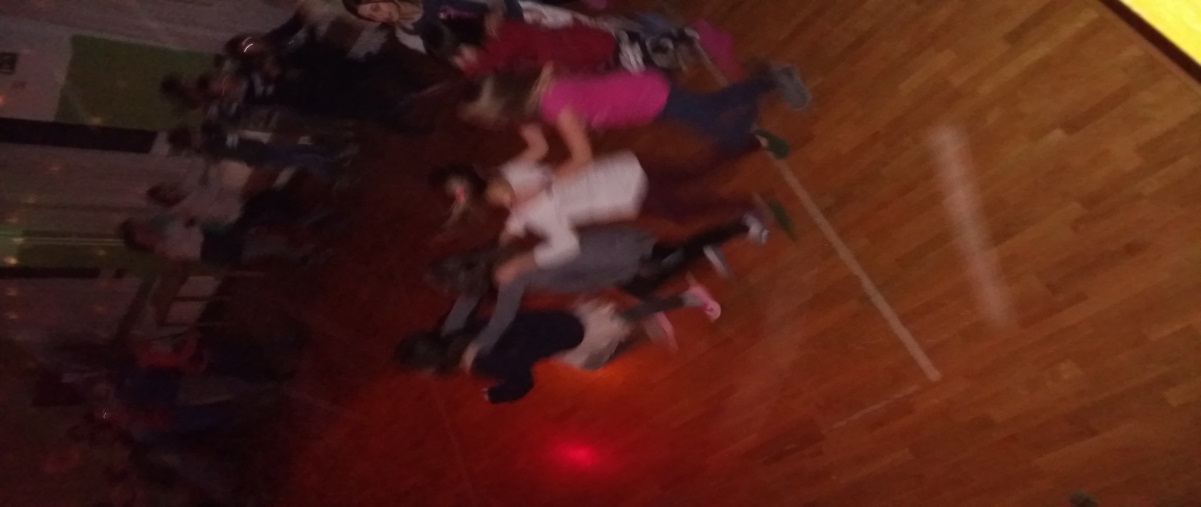 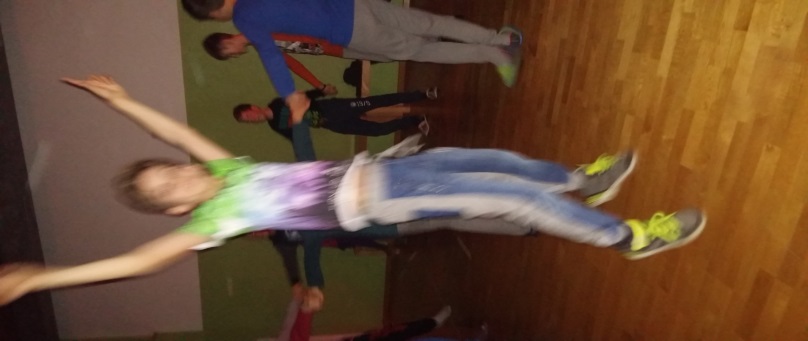